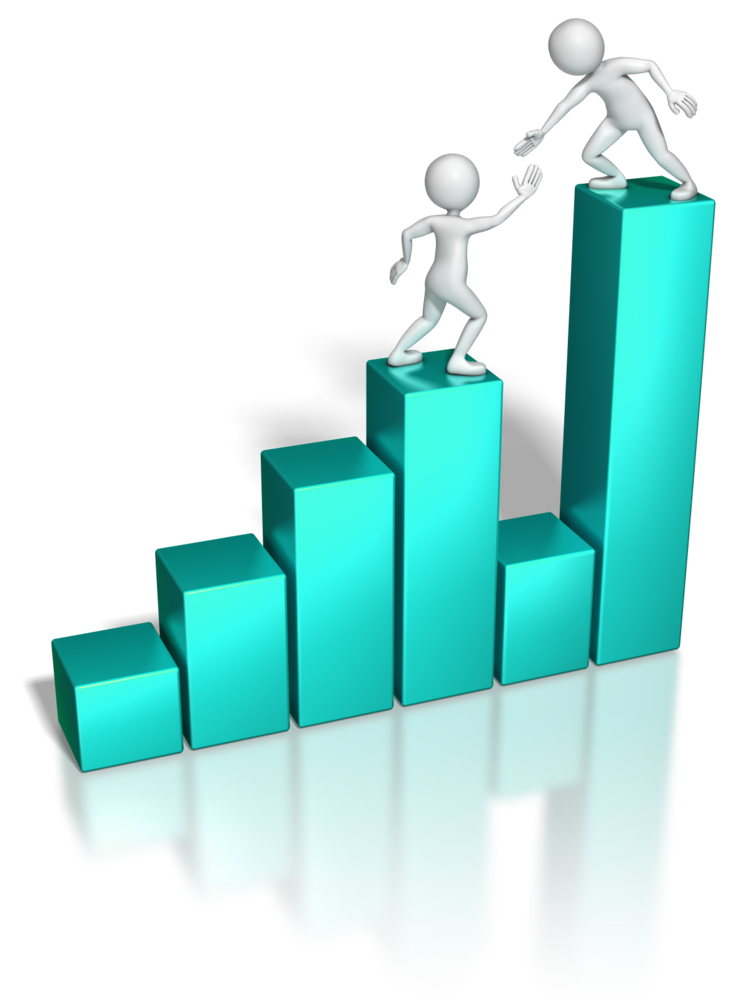 Understanding Your Strengths
How is this going to help you?
[Speaker Notes: Once you know your strengths you can use them consciously and with intent

As they are natural to us, it’s not too difficult to use them

And the even better thing is that they energise you when used.]
How is this insight going to help you?
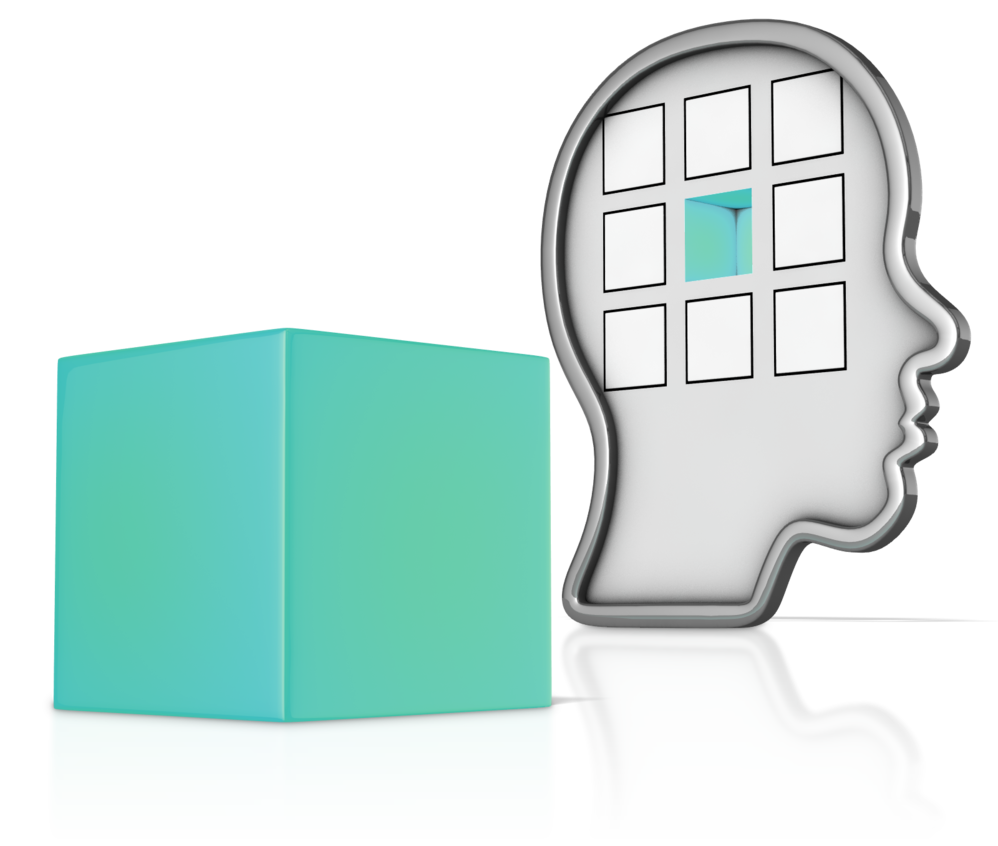 Understanding

Use

Develop

Increase
2
[Speaker Notes: Here’s a strategy to use them

Understanding -  if you know and understand what your strengths are, others will too who you well.  So talk to them for feedback.  Explain to the person that you are undertaking a personal development programme and you could do with some examples of when they have seen your strengths – when at your best. 

Use – Think about when you use your strengths in work and in your personal life. Think about when you could use them more and how you could use them in situations.   It will make you feel more uplifted.

Develop – Think about how and when you could do more with your strengths. Remember we all tend to do the same old things in the same old way.  Once you know your strengths you will want to develop them even further.  For example if you’re a good collaborator then  you will want to create more collaboration and you wil be looking for opportunities to bring people together.   It will give you a real buzz.  Adding to what your strength is will mean you will feel even more invigorated. 

Increase – Think of it like this.  The strengths are the simple materials that give us who we are.  Add to this knowledge and skills to shine.  So to increase your strength, think about what skills and knowledge you can.  For instance, you are a Manager, loving to lead people but you’ve never learnt how to coach, then why not take a course and develop this to increase your skills.   This will increase your strength]
Hint
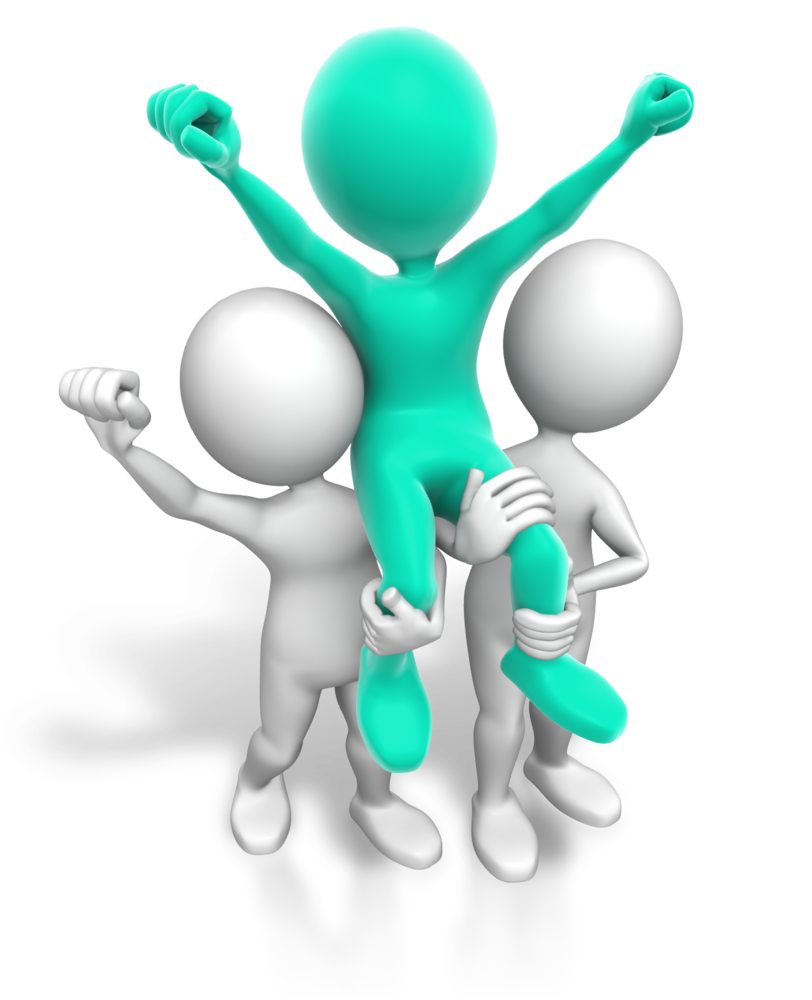 When you’re feeling fed-up or dejected, go and do something that gives you a buzz by using your strengths
3
[Speaker Notes: Perhaps the day isn’t going as well as you hoped at work.  Then using your strengths concentrate on something that will uplift you at the end of the day and remind you of what you’re good at.]
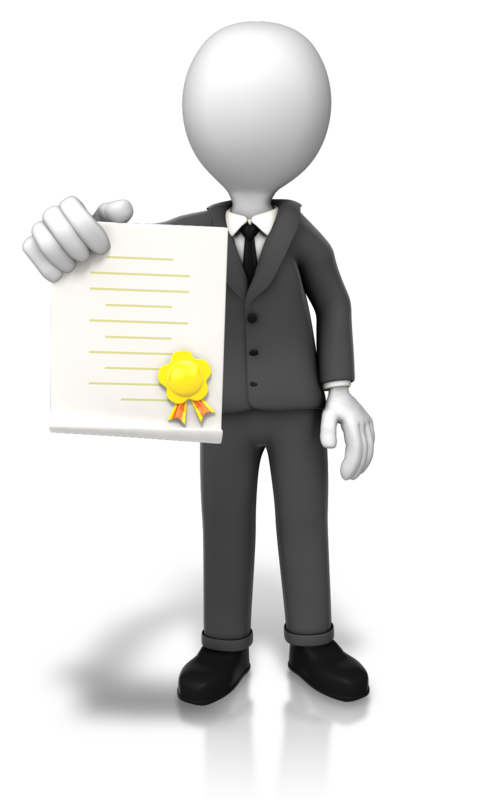 Pete’s Story
4
[Speaker Notes: So finally something to think about:

Pete’s strengths includes determination, analytical and patience.  

He’s part of a continuous improvement team and goes out process mapping to identify what happens in a process and to establish what could be improved.

One week he goes out and maps a very complex process.  He immediately can see some improvements and writes a report to share with Senior Leaders to give the evidence of what could be improved.

The Senior Leaders love the ideas but there is no money and it feel like the ideas are going no-where.

But Pete is determined that the changes will happen, so he goes away more evidence to show how much it would benefit the department and at every opportunity brings up the subject and shares his findings.

Several months later, finally, the money becomes available and because of Pete’s determination the ideas have not been forgotten.  

Result! The changes are implemented.

Somebody without the strength of determination would have given up a long time ago and would have been bored with the whole subject.   For anyone who didn’t have these strengths it would seem a nightmare and would have made them feel it was a real pain.  But to Pete, it was playing to his strength.]